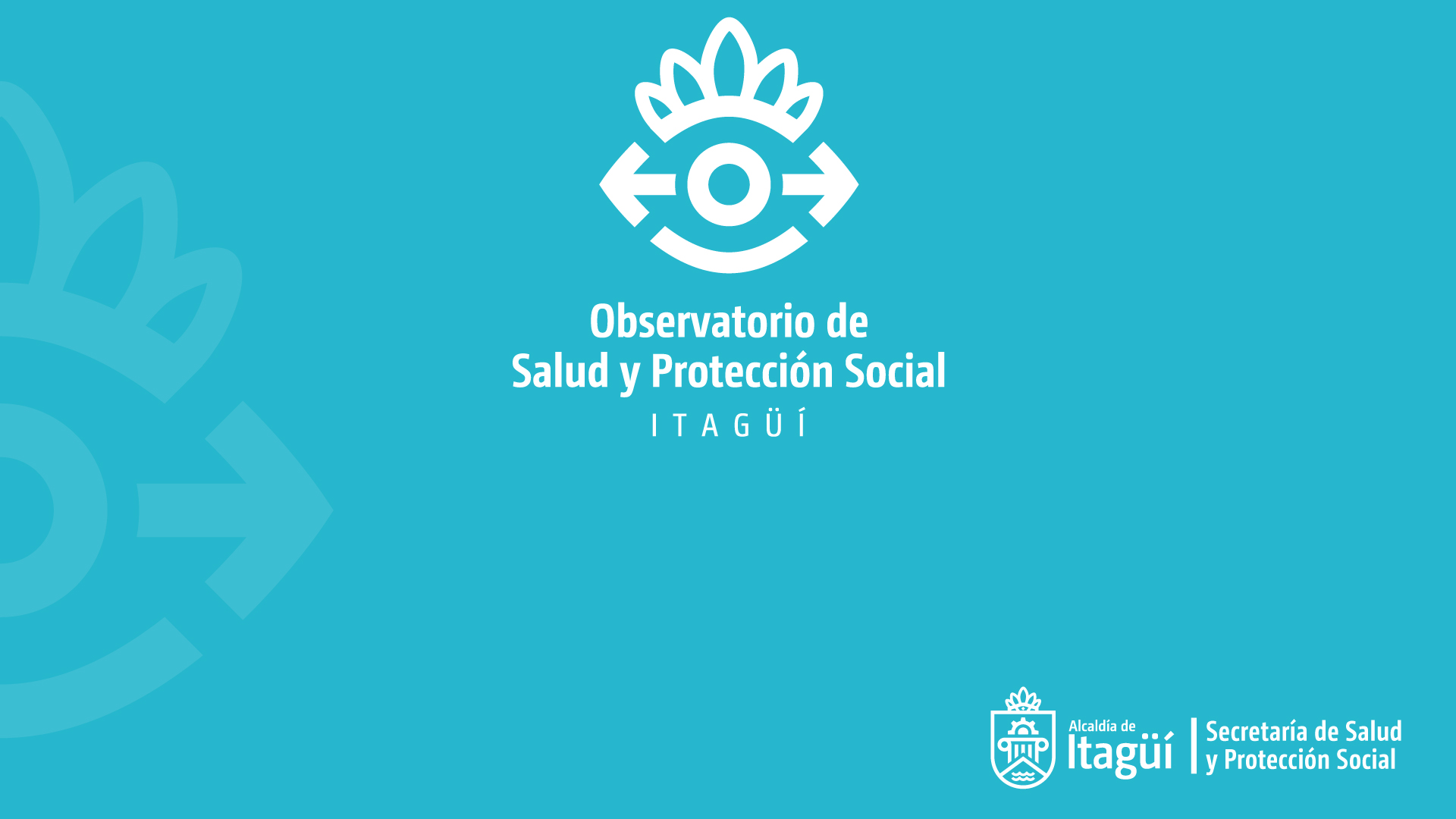 Maternidad Segura
Maternidad Segura
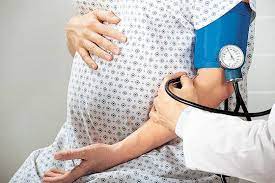 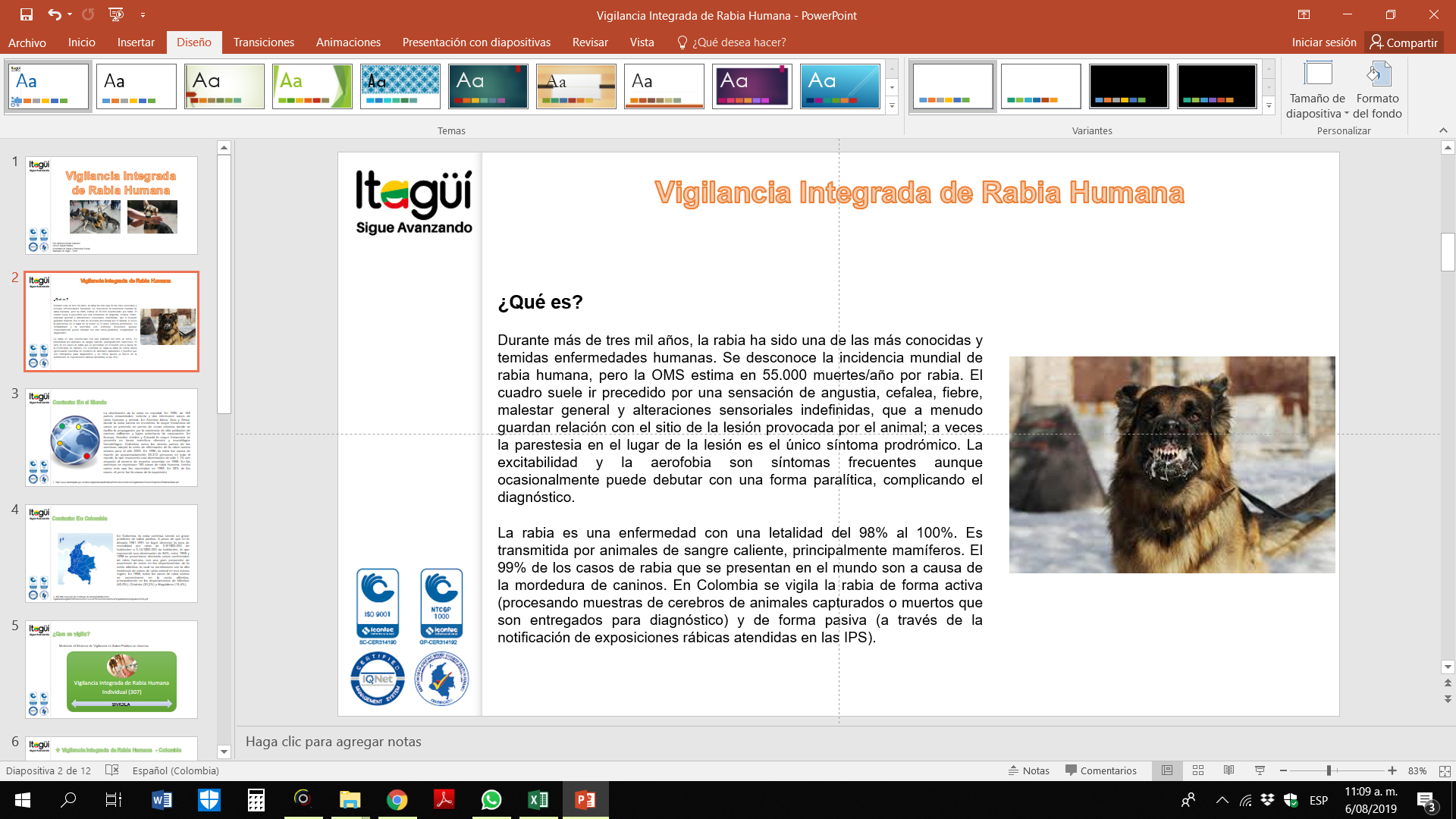 Por: Mónica Román Sánchez
GESIS Salud Publica
Secretaria de Salud y Protección Social
Municipio de Itagüí - 2022
Morbilidad Materna Extrema
La morbilidad materna extrema (MME) es un evento de interés en salud pública que tiene un impacto importante al evaluar los servicios de salud ya que una atención oportuna y de calidad en una mujer con una complicación obstétrica severa puede prevenir un desenlace fatal. La Organización Mundial de la Salud (OMS) define la morbilidad materna extrema (MME) como un estado en el cual una mujer casi muere, pero sobrevivió a una complicación ocurrida durante el embarazo, el parto o dentro de los 42 días de la terminación del embarazo. 

La Federación Latinoamericana de Sociedades de Obstetricia y Ginecología (FLASOG) la definió como “una complicación grave que ocurre durante el embarazo, parto y puerperio, que pone en riesgo la vida de la mujer o requiere una atención inmediata con el fin de evitar la muerte”
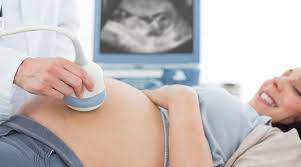 [Speaker Notes: https://www.ins.gov.co/buscador-eventos/Informesdeevento/MORBILIDAD%20MATERNA%20EXTREMA%202017.pdf]
Morbilidad Materna Extrema
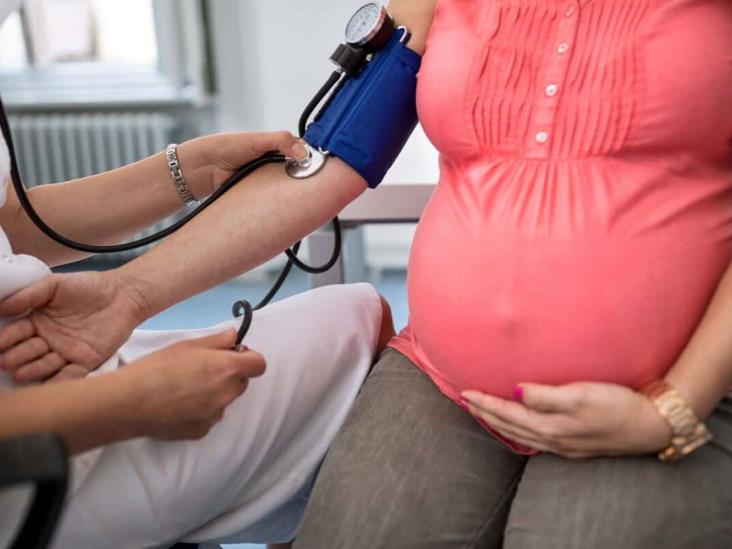 Usos y usuarios de la vigilancia del evento 

Realizar la vigilancia en salud pública de la morbilidad materna extrema permite estimar la magnitud y tendencia del evento, la activación de mecanismos de respuesta inmediata y la orientación de acciones para mejorar la calidad de atención obstétrica en busca de la disminución de la morbilidad, las discapacidades evitables y la mortalidad materna y perinatal en el territorio nacional.
[Speaker Notes: https://www.google.com/search?q=morbilidad+materna+extrema&tbm=isch&ved=2ahUKEwjw0I-x2I3wAhViXTABHZVPA68Q2-cCegQIABAA&oq=morbilidad+materna+extrema&gs_lcp=CgNpbWcQAzICCAAyAggAMgYIABAFEB4yBAgAEBgyBAgAEBgyBAgAEBgyBAgAEBgyBAgAEBgyBAgAEBgyBAgAEBg6BAgAEEM6CAgAELEDEIMBOgUIABCxAzoECCMQJzoGCAAQCBAeUOOq1wFYidHXAWCp0tcBaAFwAHgAgAGRAYgBgxqSAQQwLjI3mAEAoAEBqgELZ3dzLXdpei1pbWfAAQE&sclient=img&ei=Xj1_YPCpAeK6wbkPlZ-N-Ao&bih=880&biw=1920&rlz=1C1UUXU_esCO939CO939#imgrc=S0pz0aI4qJUzNM]
Morbilidad Materna Extrema
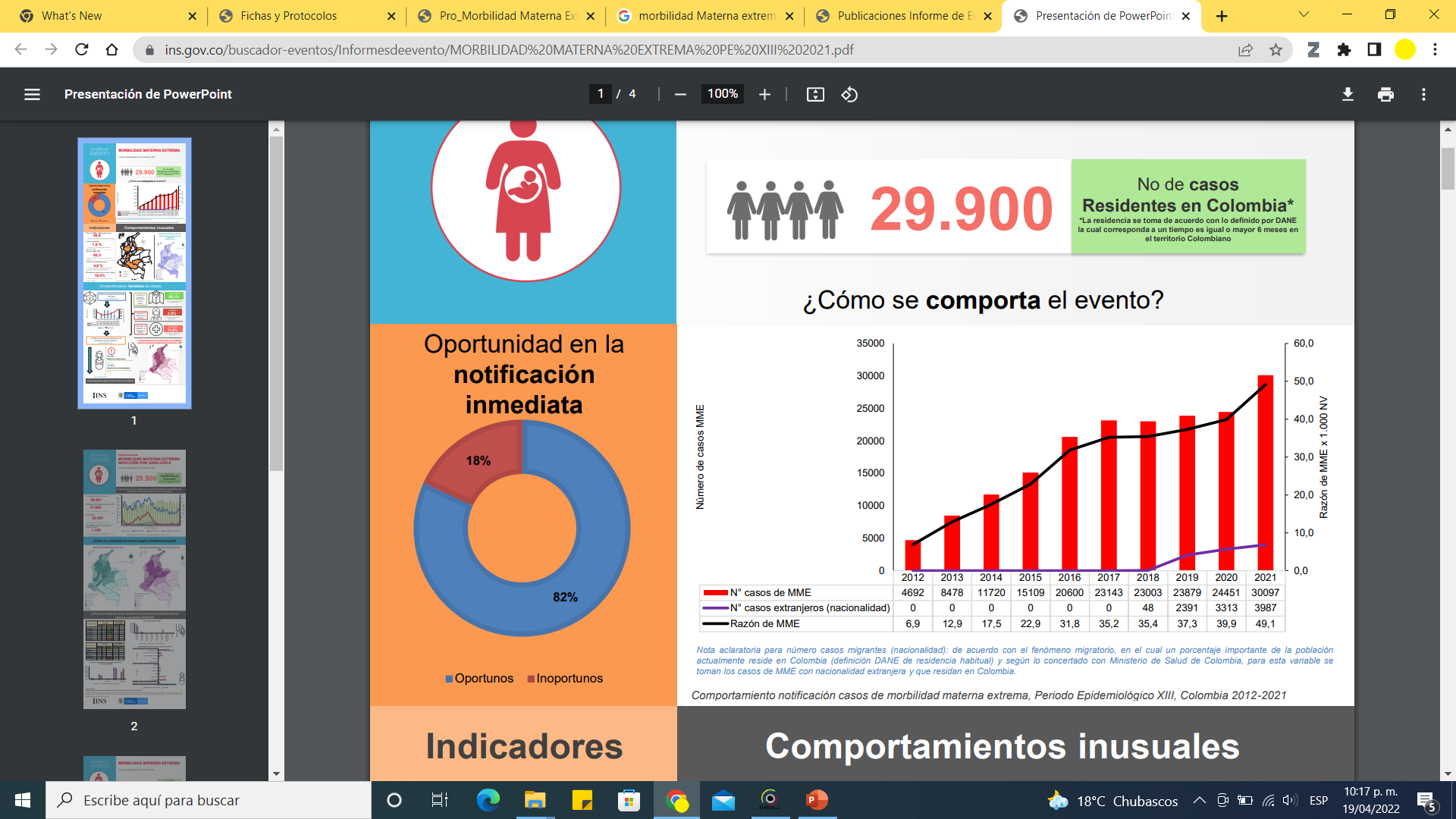 COLOMBIA

Durante el año 2021 se notificaron a Sivigila 29.900 casos de morbilidad materna extrema de residentes en Colombia. La oportunidad de la notificación inmediata de este caso fue en un 82%. Ha mejorado el indicador de oportunidad en el reporte.

Este evento ha tenido tendencia a la alta y se observa el aumento de los casos migrantes por residencia y procedencia en el país durante los últimos tres años.
Morbilidad Materna Extrema
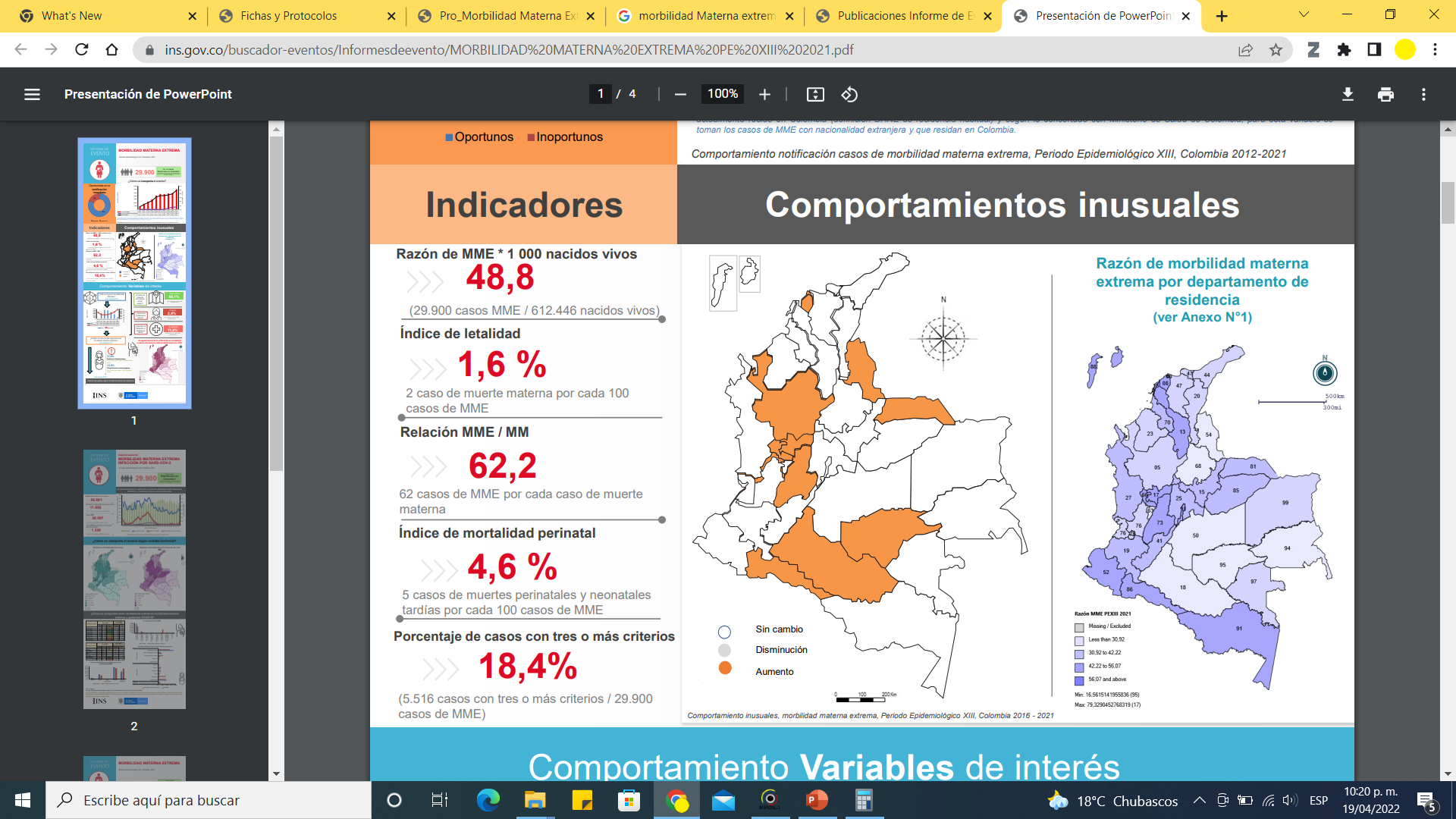 Morbilidad Materna Extrema
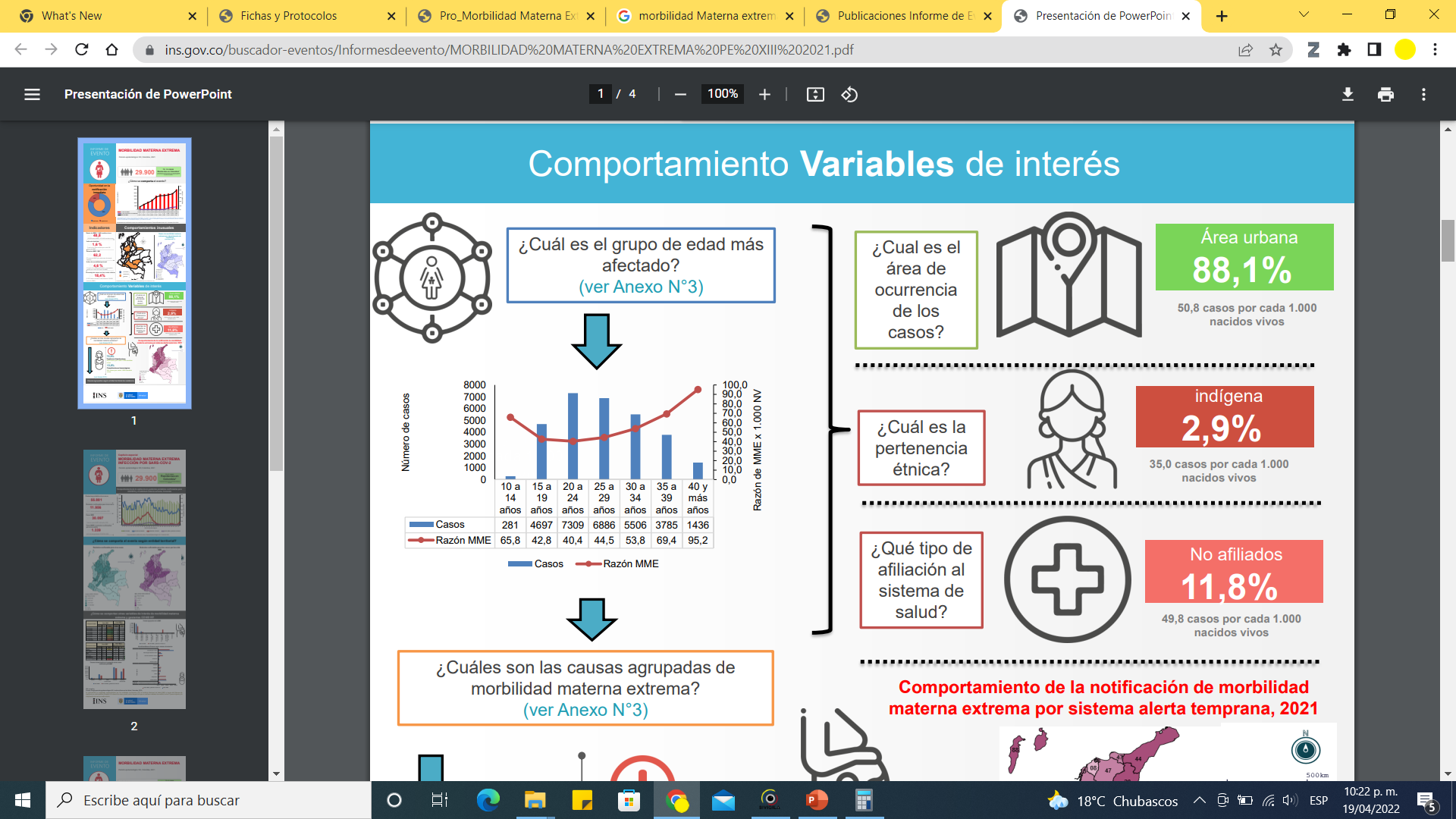 Morbilidad Materna Extrema
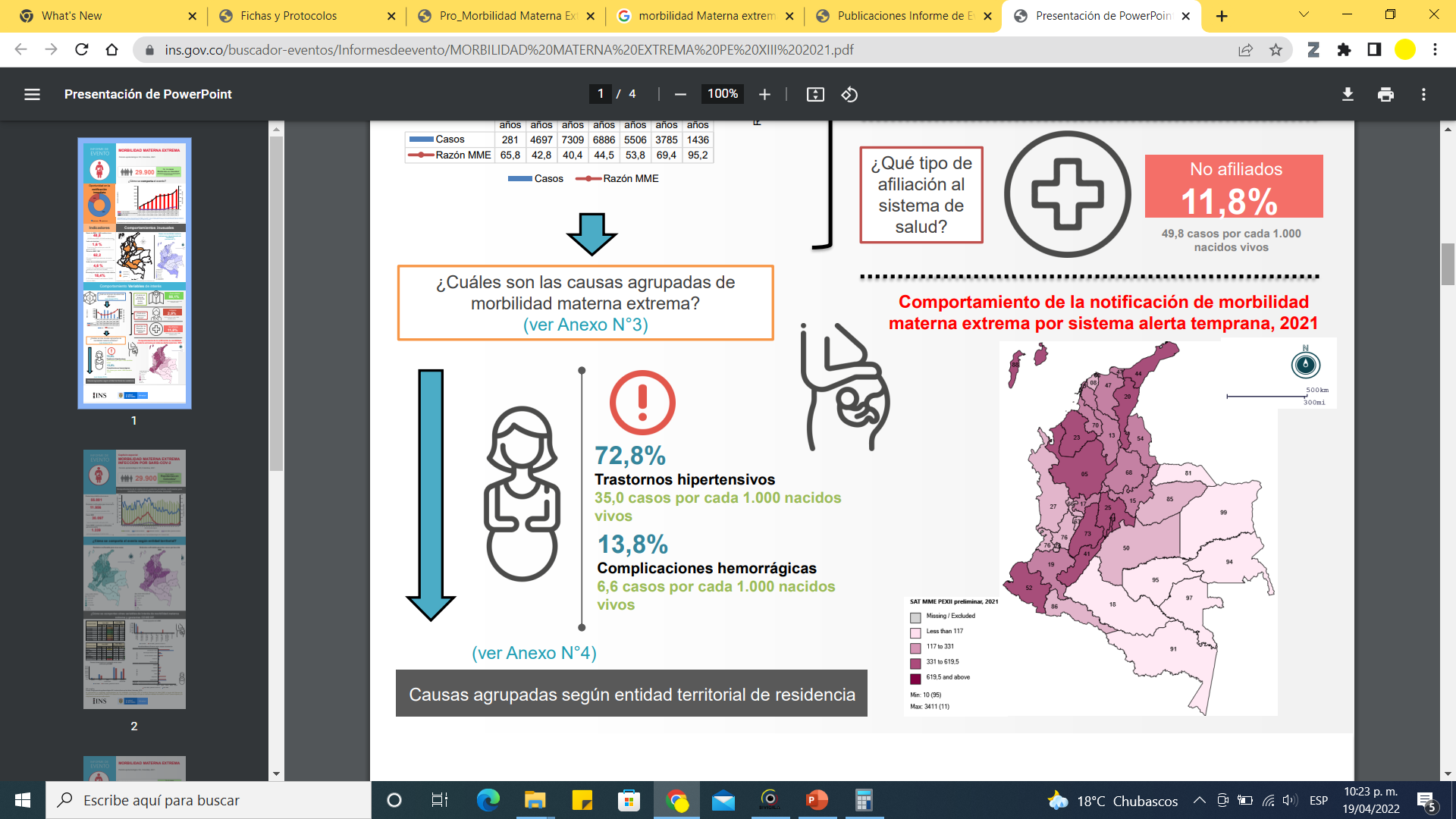 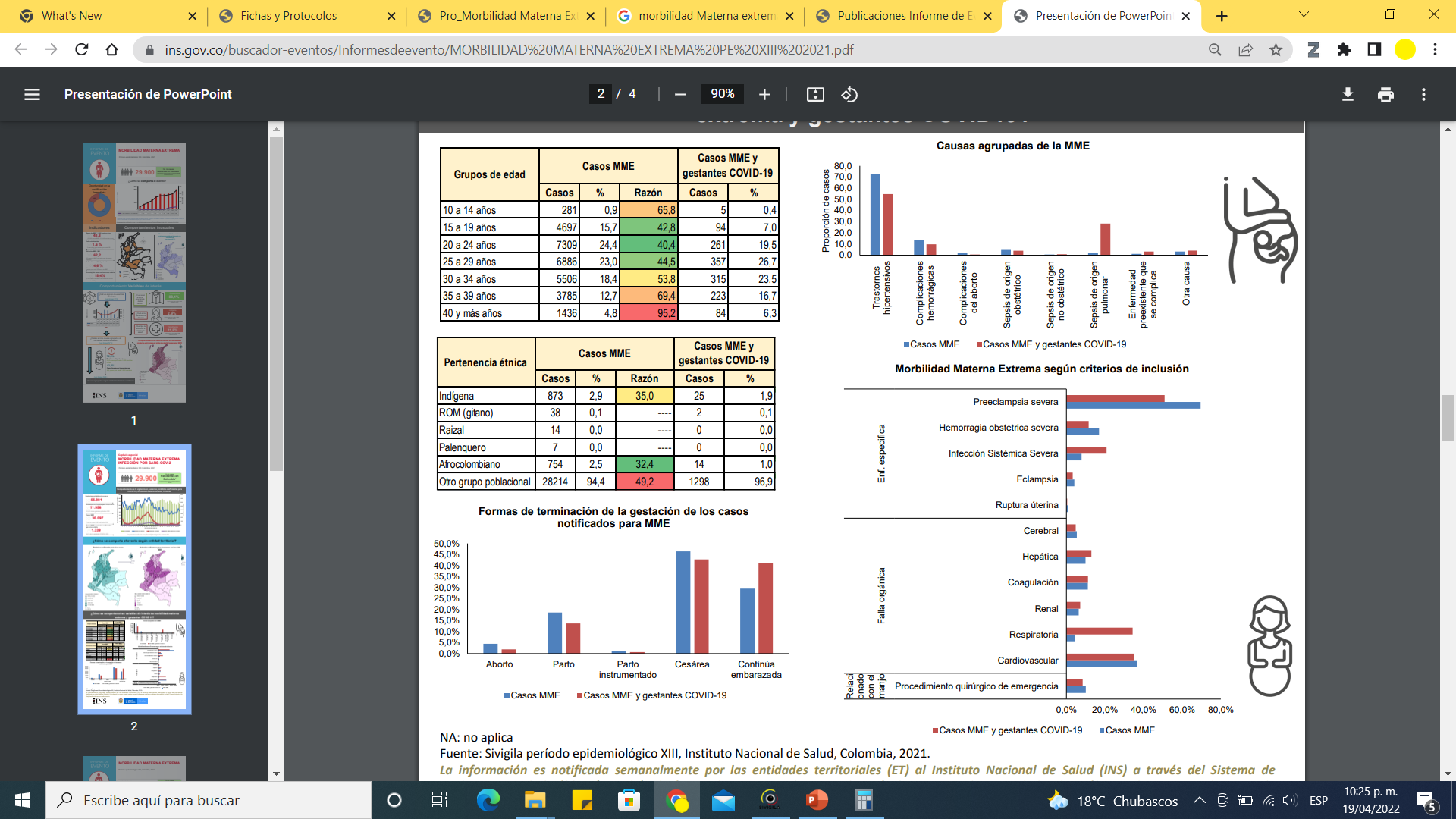 Morbilidad Materna Extrema
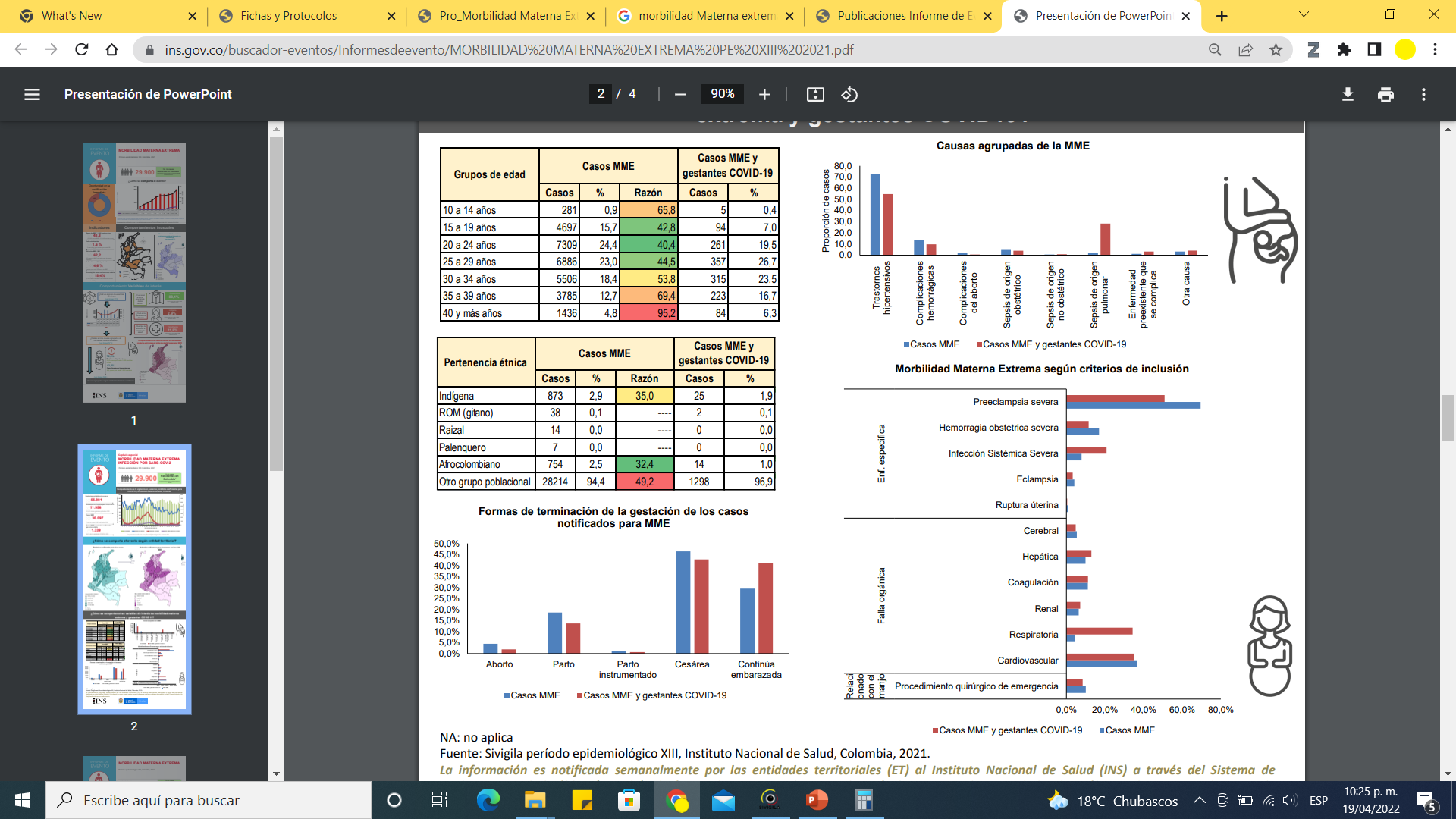 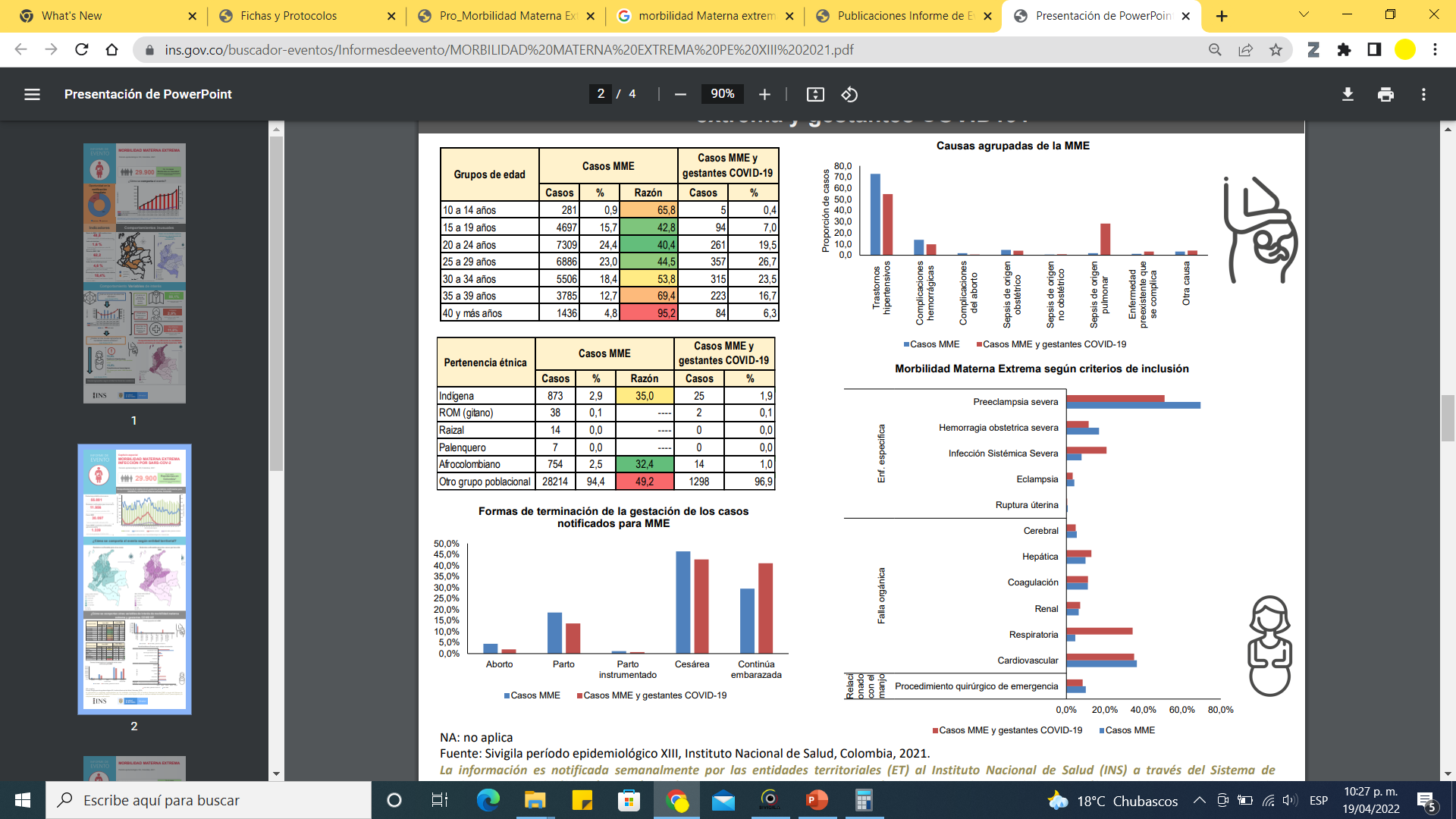 Morbilidad Materna Extrema
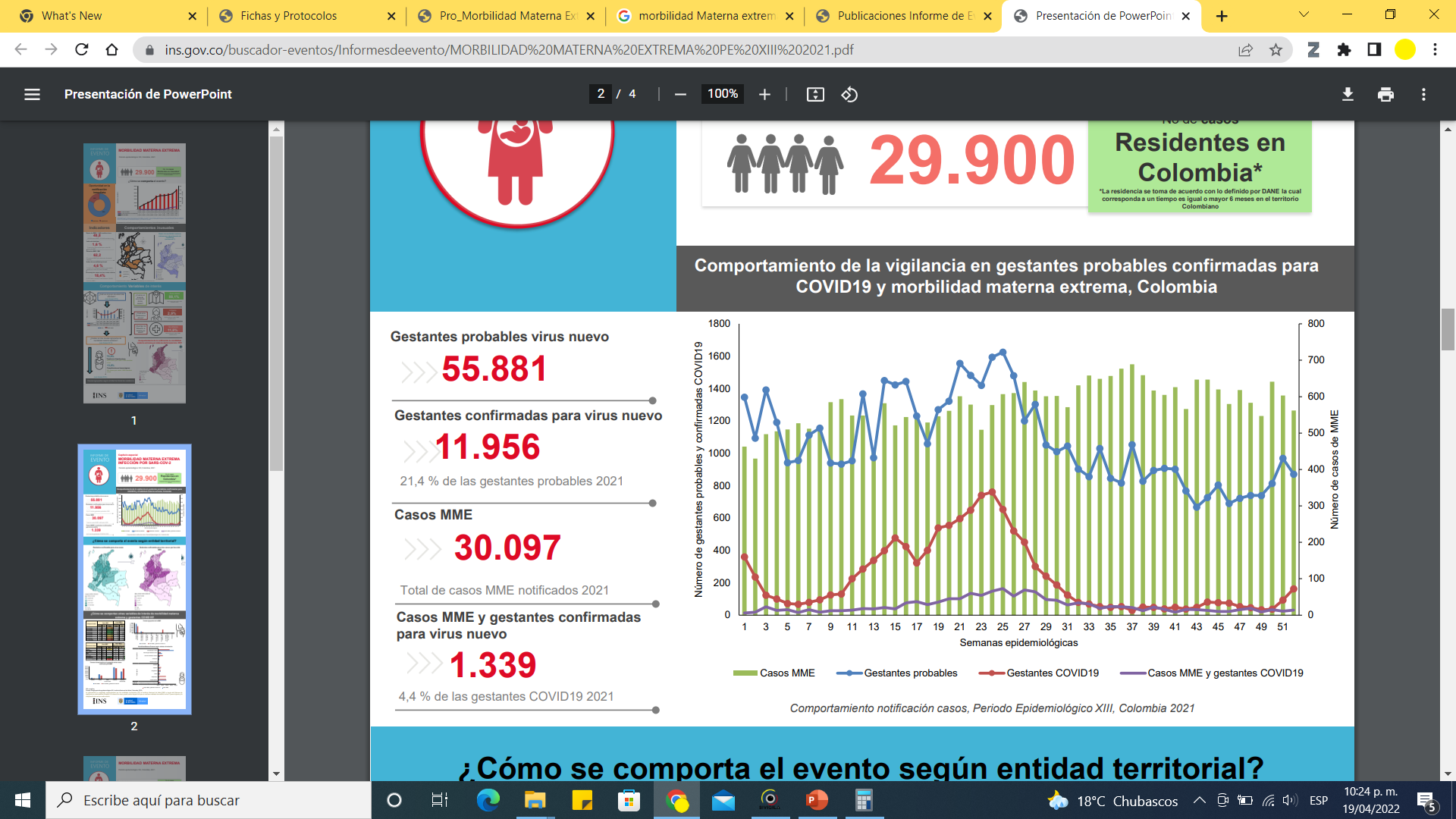 Morbilidad Materna Extrema
AÑO 2022
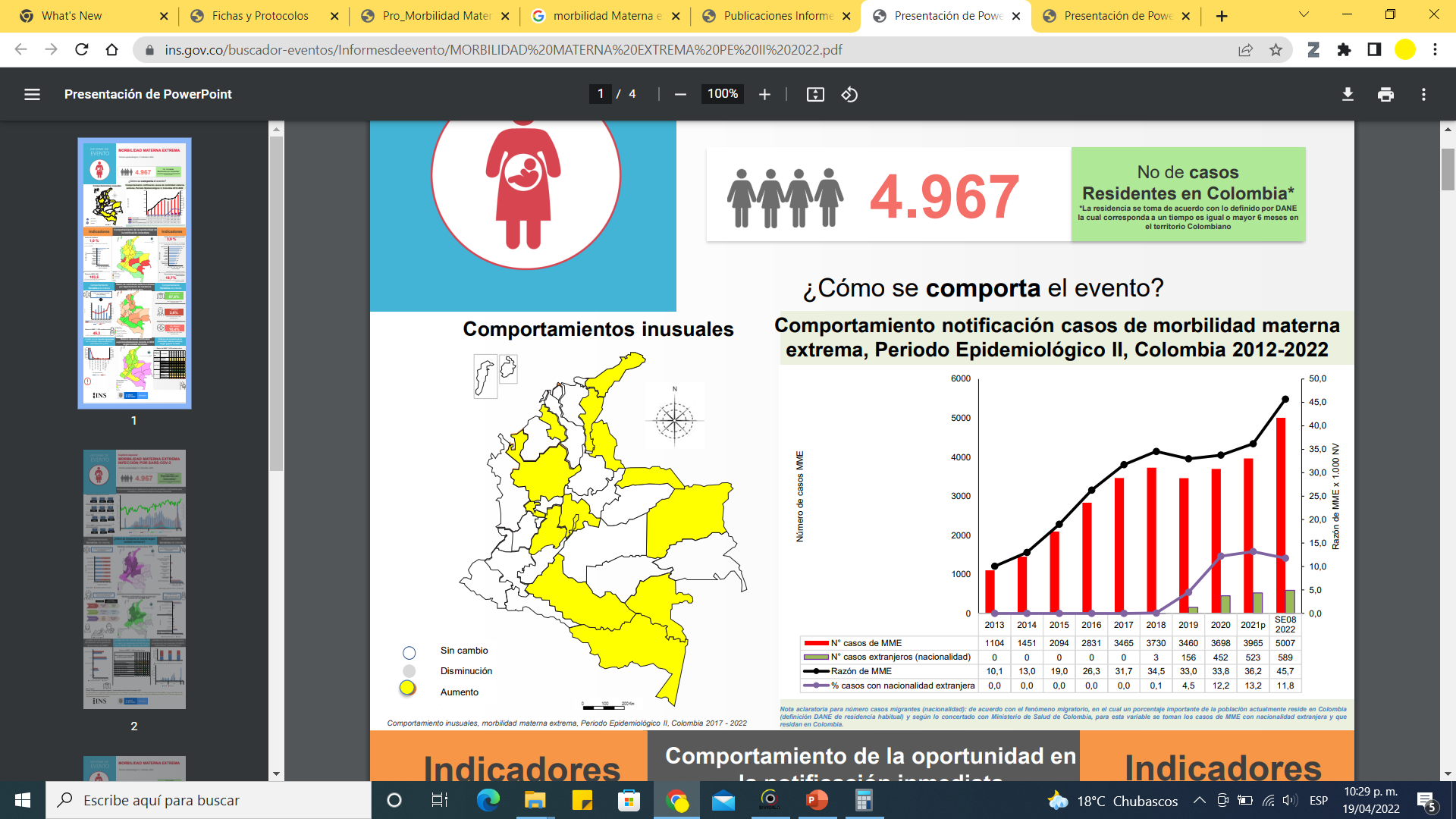 Morbilidad Materna Extrema
AÑO 2022
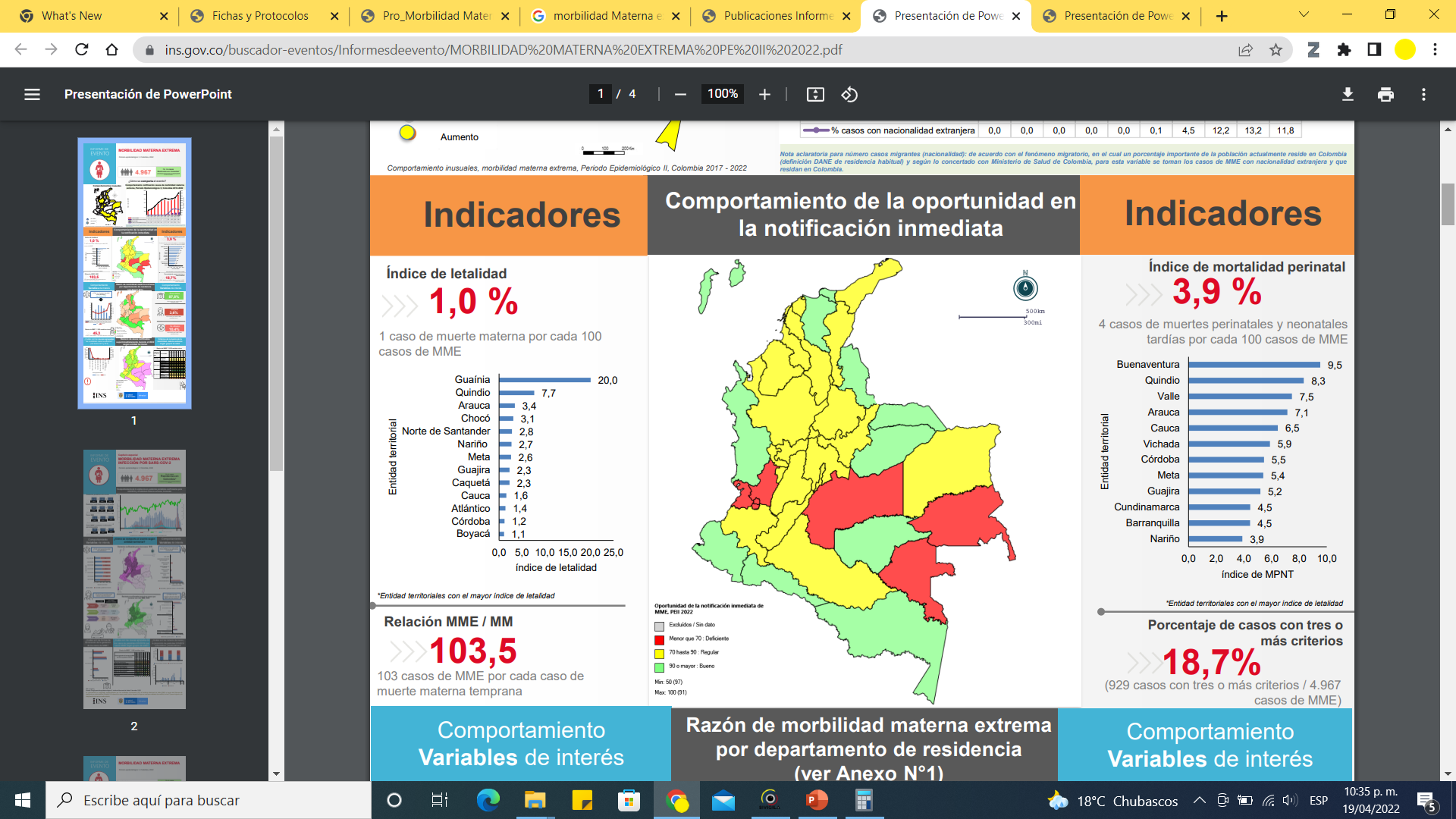 Morbilidad Materna Extrema
AÑO 2022
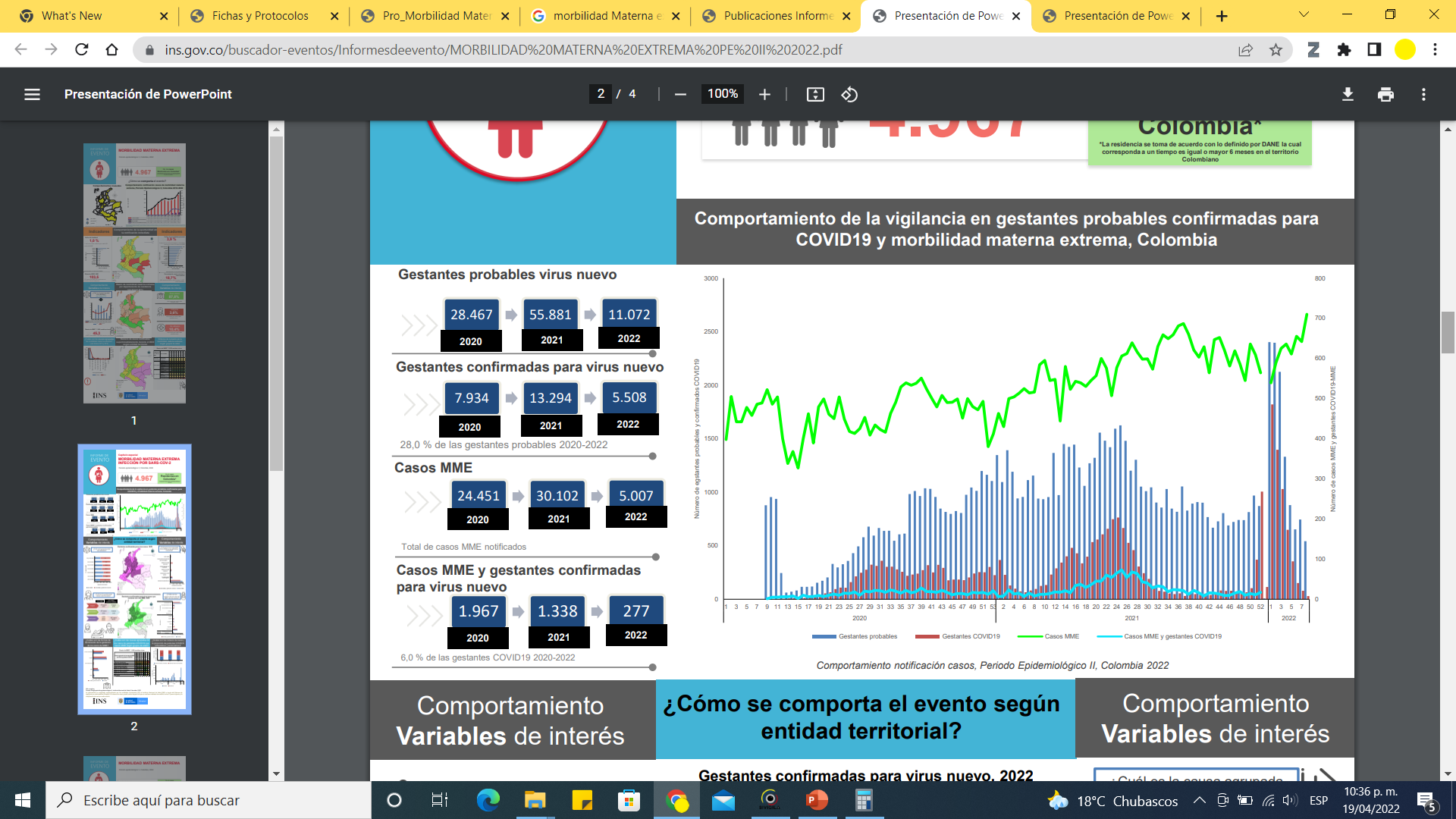 Morbilidad Materna Extrema
AÑO 2022
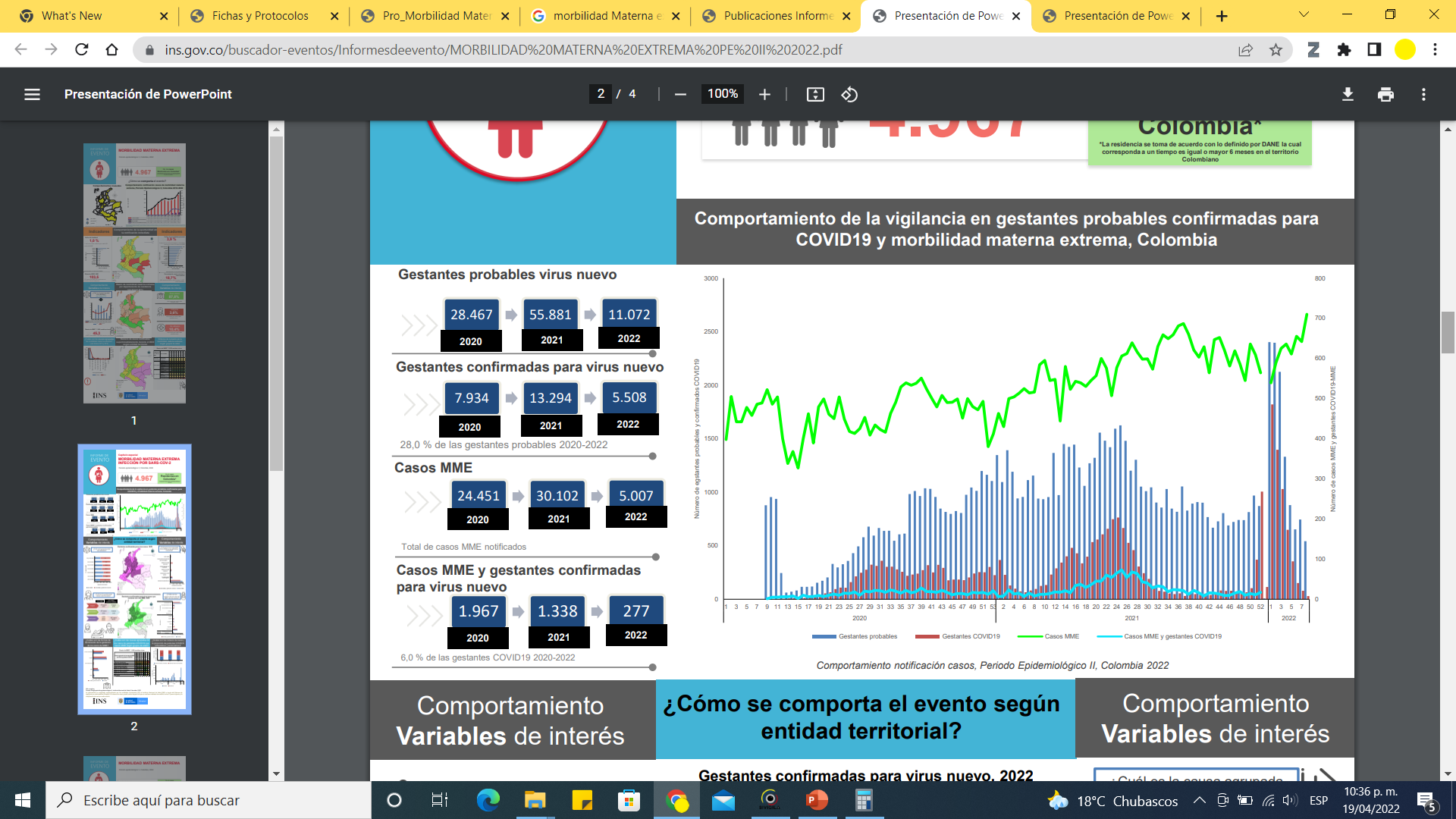 Morbilidad Materna ExtremaItagüí
Para el municipio de Itagüí se han presentado un aumento en la tendencia para los casos notificados de Morbilidad Materna Extrema, para el año 2021, se terminó con 142 casos reportados, un aumento considerable con respecto al año 2020 donde se habían reportado 83 casos. 
Para el año 2022, a semana epidemiológica N° 15 se han reportado para el municipio 38 casos.
Morbilidad Materna ExtremaItagüí
43 casos a semana epidemiológica 15
38 casos a semana epidemiológica 15
Año 2021
Año 2022
Casos de Morbilidad Materna Extrema notificados en el Sivigila por semana epidemiologica, año 2022
Morbilidad Materna ExtremaItagüí
Casos de Morbilidad Materna Extrema notificados en el Sivigila por grupo de edad, año 2022
Morbilidad Materna ExtremaItagüí
Morbilidad Materna ExtremaItagüí
Con respecto a la terminación de la gestación de los casos notificados como Morbilidad Materna Extrema para el año 2021, el 36% terminó en parto, el 27% en cesárea, el 23% continua en embarazo, el 7% presento parto instrumentado y el 7% termino en aborto.
Morbilidad Materna ExtremaItagüí
Casos de Morbilidad Materna Extrema notificados en el Sivigila por momento de ocurrencia con relación a la terminación de la gestación, año 2020-2021
Morbilidad Materna ExtremaItagüí
Dentro de los criterios de inclusión que se tiene para la Morbilidad Materna Extrema, se encuentra los relacionados con disfunción del órgano, dentro de los cuales el primer lugar se encuentra relacionado con falla cardiaca, con un 55,4% de las causas presentadas en el año 2021, en segundo lugar se encuentra las relacionadas Falla Coagulación/Hematológica, donde se presento un 19% de los casos notificados, el tercer lugar lo ocupo la Falla Hepática con el 8,9% de los casos.
Casos de Morbilidad Materna Extrema notificados en el Sivigila por falla orgánica, 2020-2022
Morbilidad Materna ExtremaItagüí
Con relación a la enfermedad especifica, la tendencia permite identificar que la preeclamsia severa concentran los porcentajes mas altos con un 52% de los casos, seguido de la hemorragia obstétrica severa con un 39% para el año 2021.  Para el año 2022 se tiene una tendencia similar.
Morbilidad Materna ExtremaItagüí
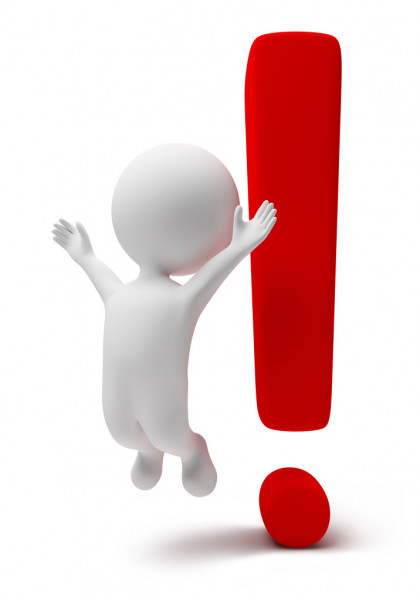 Algunas consideraciones para la notificación

Al momento del ingreso de la notificación inmediata de un caso de MME tenga en cuenta que la fecha de consulta para este evento hace referencia al momento del diagnóstico de la MME de acuerdo con los criterios establecidos en la definición operativa de caso y en lo establecido en el instructivo de la ficha de notificación de datos básicos.
Es un evento de notificación inmediata
Confirmado por clínica
Cada periodo epidemiológico se deben realizar ajuste 7 a los casos de MME notificados con el propósito de completar las variables que no se tenían al inicio de la notificación, tales como: fecha y tipo de egreso, criterios de MME.
Mortalidad Perinatal y Neonatal Tardía
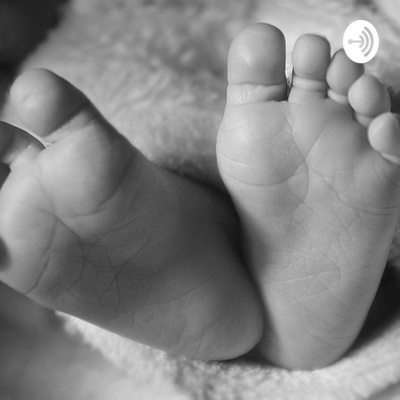 Según la Organización Mundial de la Salud y la Clasificación Internacional de Enfermedades en su décima versión (CIE 10) la mortalidad perinatal se refiere a las mortalidades que ocurren desde las 22 semanas completas (154 días después de la gestación) y termina a los siete días después del nacimiento. La mortalidad neonatal hace referencia a los recién nacidos que fallecen antes de alcanzar los 28 días de vida. Estas muertes son consideradas indicadores universales tanto de condiciones de vida y desarrollo humano, como de la calidad y acceso a los servicios de salud.
[Speaker Notes: Organización Mundial de la Salud. International statistical classification of diseases and related health problems CIE10: manual de instrucción. 10ma revisión. Edita OMS Genova –Suiza. 2011; 2: 152. 2. 

Naciones Unidas. Objetivos de Desarrollo Sostenible: Agenda 2030. Objetivo 3: Garantizar una vida sana y promover el bienestar para todos en todas las edades. 2016. [Fecha de consulta: 28/05/2017]. Disponible en: http://www.un.org/sustainabledevelopment/es/health/.]
Mortalidad Perinatal y Neonatal Tardía
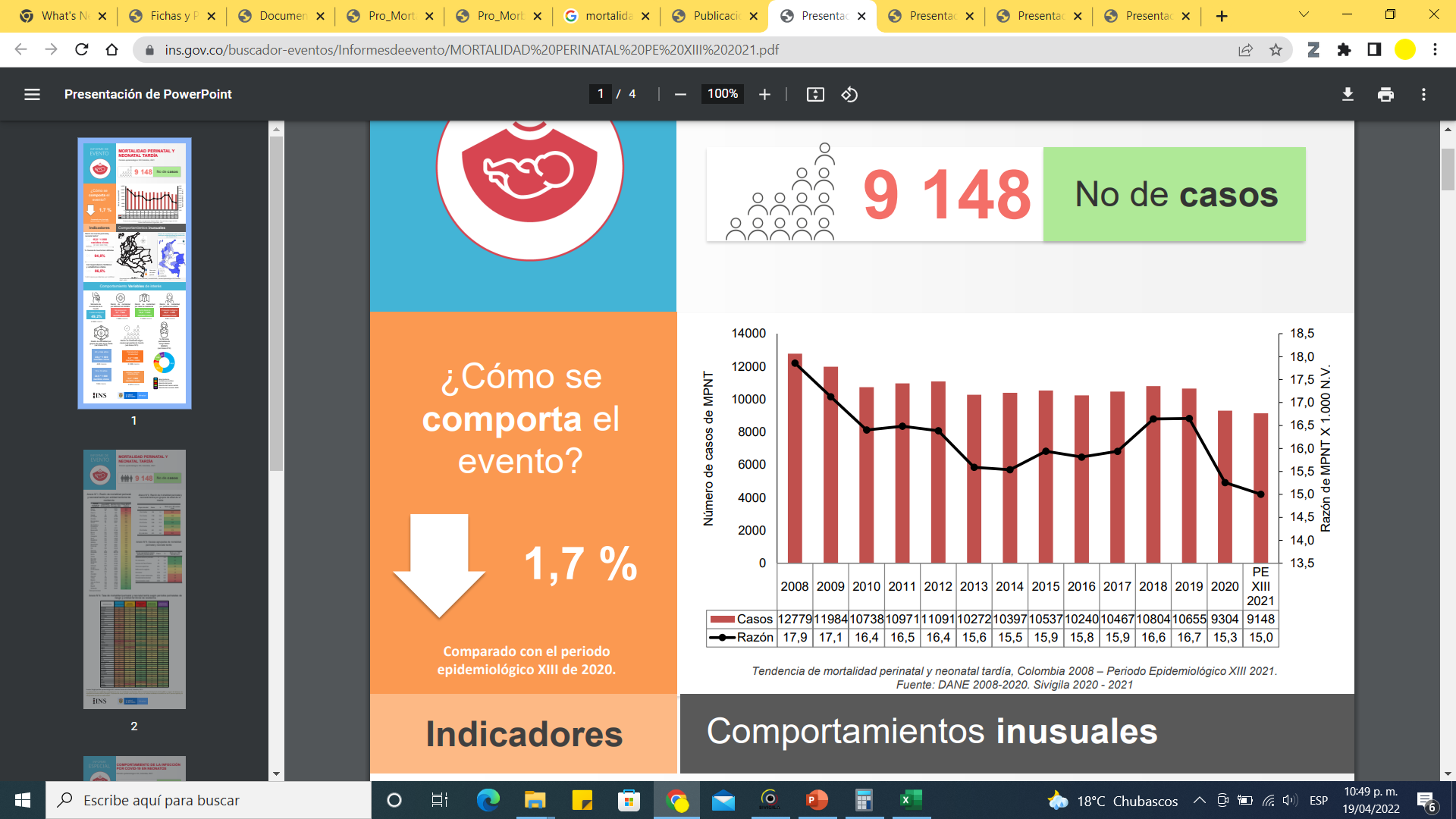 COLOMBIA

Durante el año 2021 se notificaron a Sivigila 9.148 casos de Mortalidad perinatal y neonatal tardía. 

Ha presentado una disminución a la baja con respecto a los casos notificados en el año 2020, con una disminución del 1,7%
[Speaker Notes: Organización Mundial de la Salud. International statistical classification of diseases and related health problems CIE10: manual de instrucción. 10ma revisión. Edita OMS Genova –Suiza. 2011; 2: 152. 2. 

Naciones Unidas. Objetivos de Desarrollo Sostenible: Agenda 2030. Objetivo 3: Garantizar una vida sana y promover el bienestar para todos en todas las edades. 2016. [Fecha de consulta: 28/05/2017]. Disponible en: http://www.un.org/sustainabledevelopment/es/health/.]
Mortalidad Perinatal y Neonatal Tardía
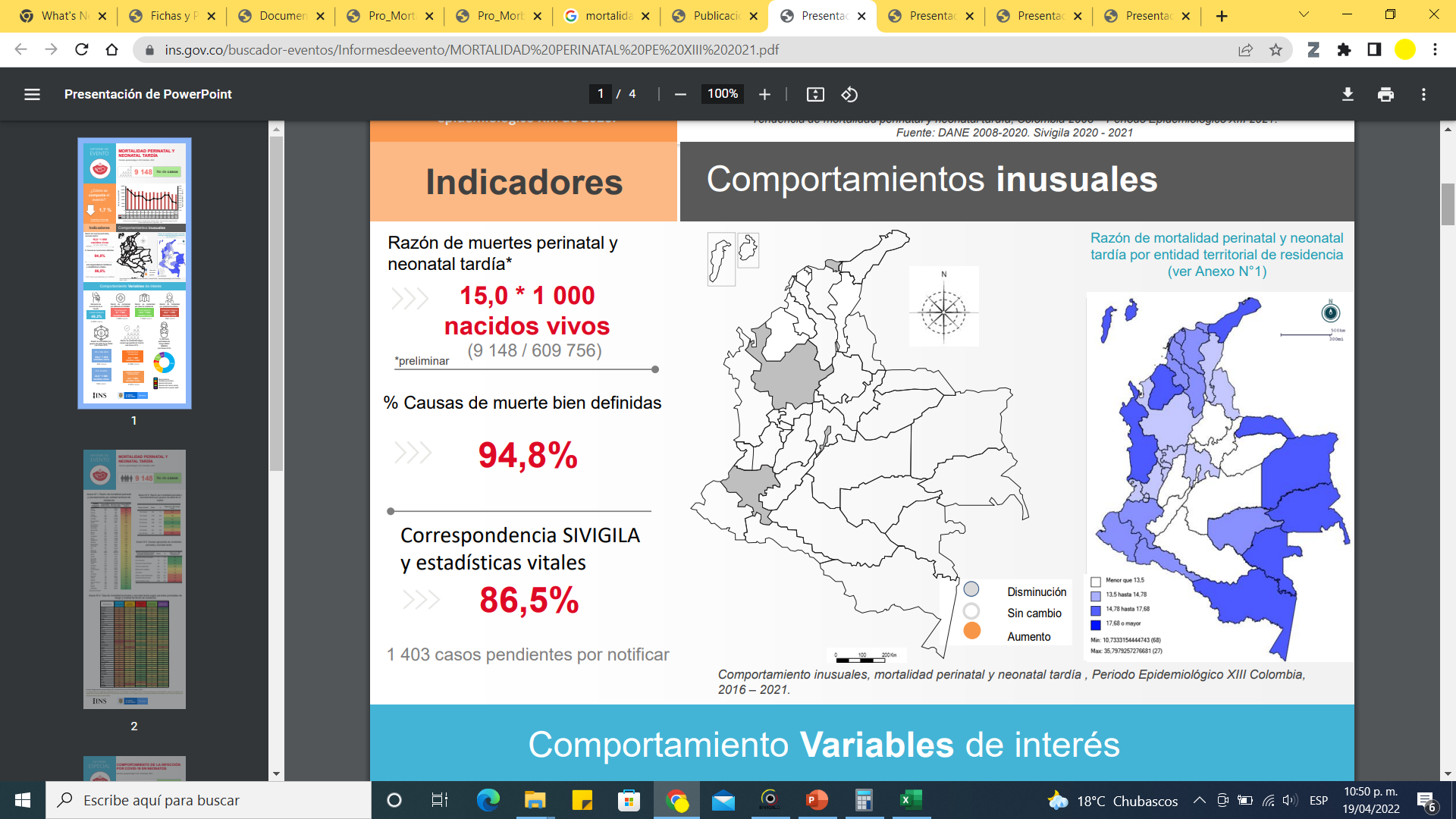 [Speaker Notes: Organización Mundial de la Salud. International statistical classification of diseases and related health problems CIE10: manual de instrucción. 10ma revisión. Edita OMS Genova –Suiza. 2011; 2: 152. 2. 

Naciones Unidas. Objetivos de Desarrollo Sostenible: Agenda 2030. Objetivo 3: Garantizar una vida sana y promover el bienestar para todos en todas las edades. 2016. [Fecha de consulta: 28/05/2017]. Disponible en: http://www.un.org/sustainabledevelopment/es/health/.]
Mortalidad Perinatal y Neonatal Tardía
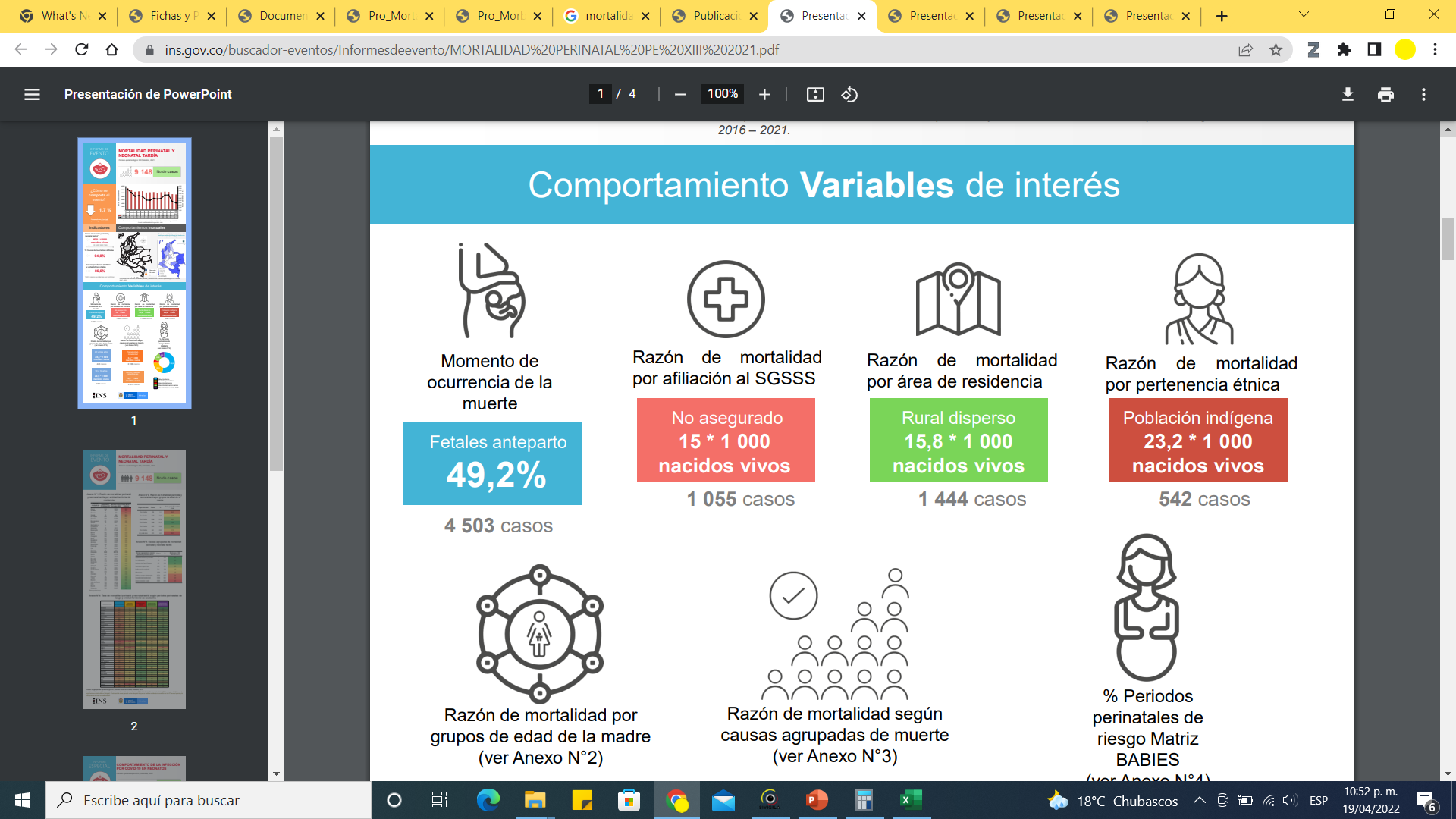 [Speaker Notes: Organización Mundial de la Salud. International statistical classification of diseases and related health problems CIE10: manual de instrucción. 10ma revisión. Edita OMS Genova –Suiza. 2011; 2: 152. 2. 

Naciones Unidas. Objetivos de Desarrollo Sostenible: Agenda 2030. Objetivo 3: Garantizar una vida sana y promover el bienestar para todos en todas las edades. 2016. [Fecha de consulta: 28/05/2017]. Disponible en: http://www.un.org/sustainabledevelopment/es/health/.]
Mortalidad Perinatal y Neonatal Tardía
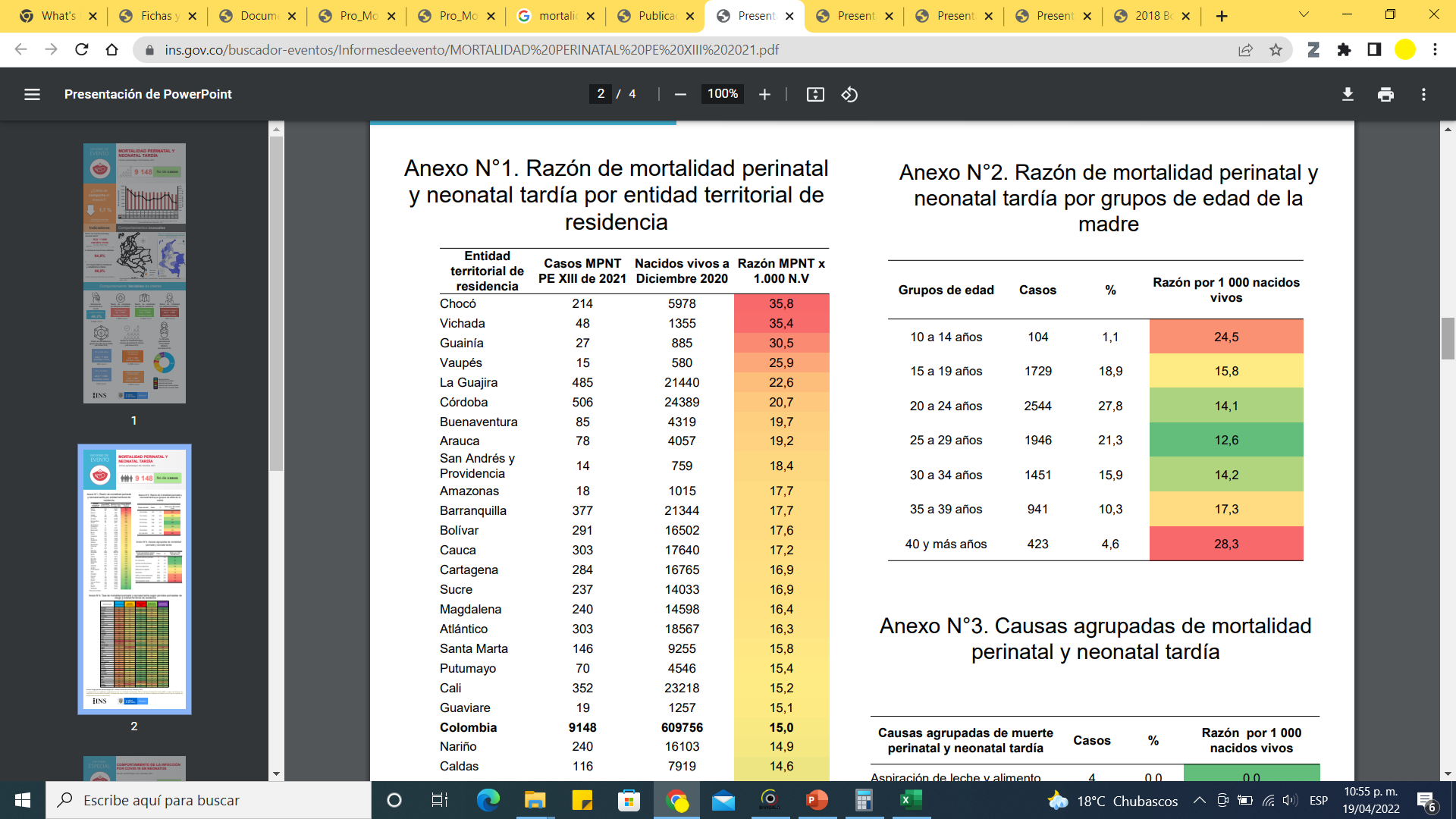 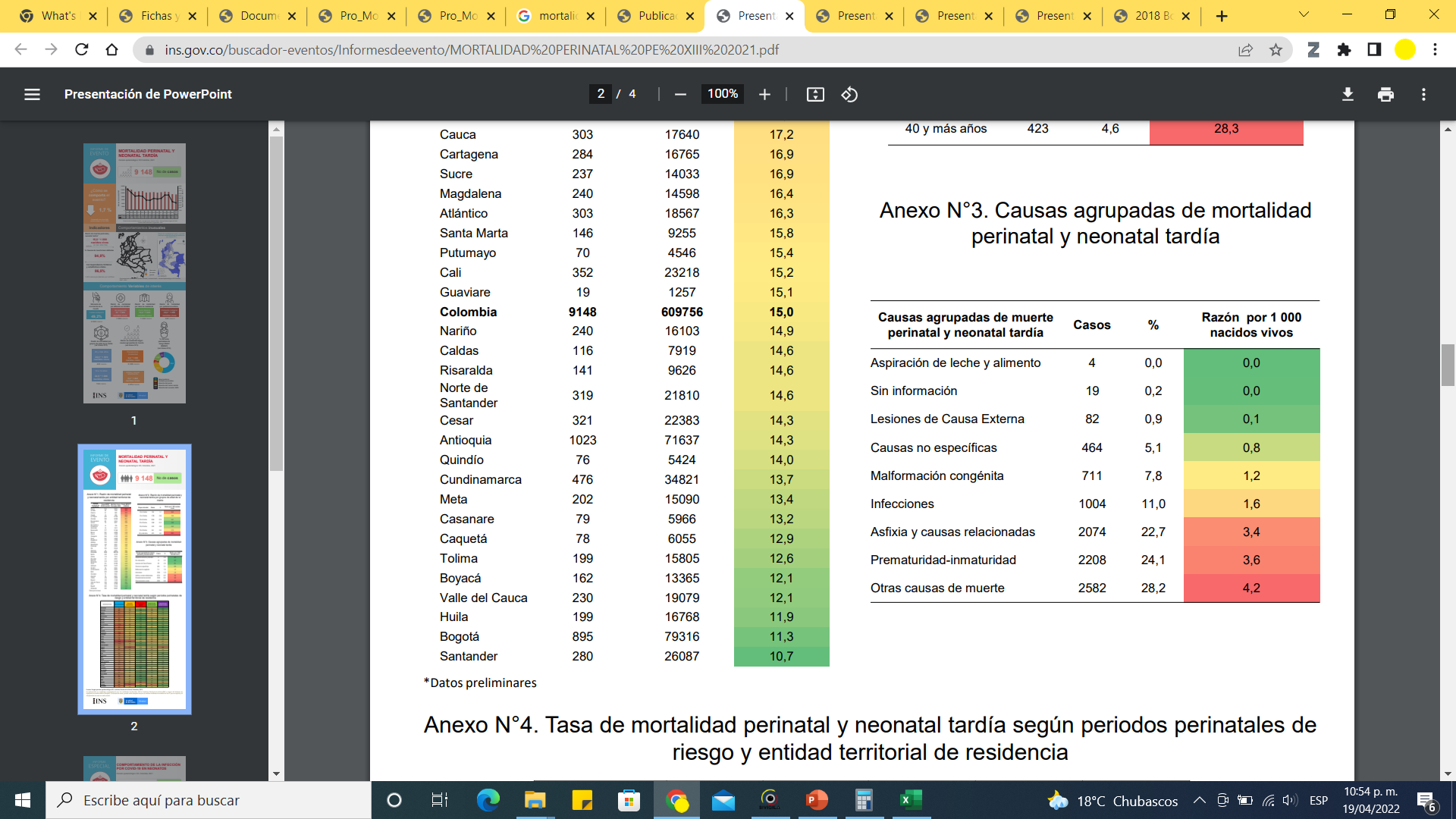 [Speaker Notes: Organización Mundial de la Salud. International statistical classification of diseases and related health problems CIE10: manual de instrucción. 10ma revisión. Edita OMS Genova –Suiza. 2011; 2: 152. 2. 

Naciones Unidas. Objetivos de Desarrollo Sostenible: Agenda 2030. Objetivo 3: Garantizar una vida sana y promover el bienestar para todos en todas las edades. 2016. [Fecha de consulta: 28/05/2017]. Disponible en: http://www.un.org/sustainabledevelopment/es/health/.]
Mortalidad Perinatal y Neonatal Tardía
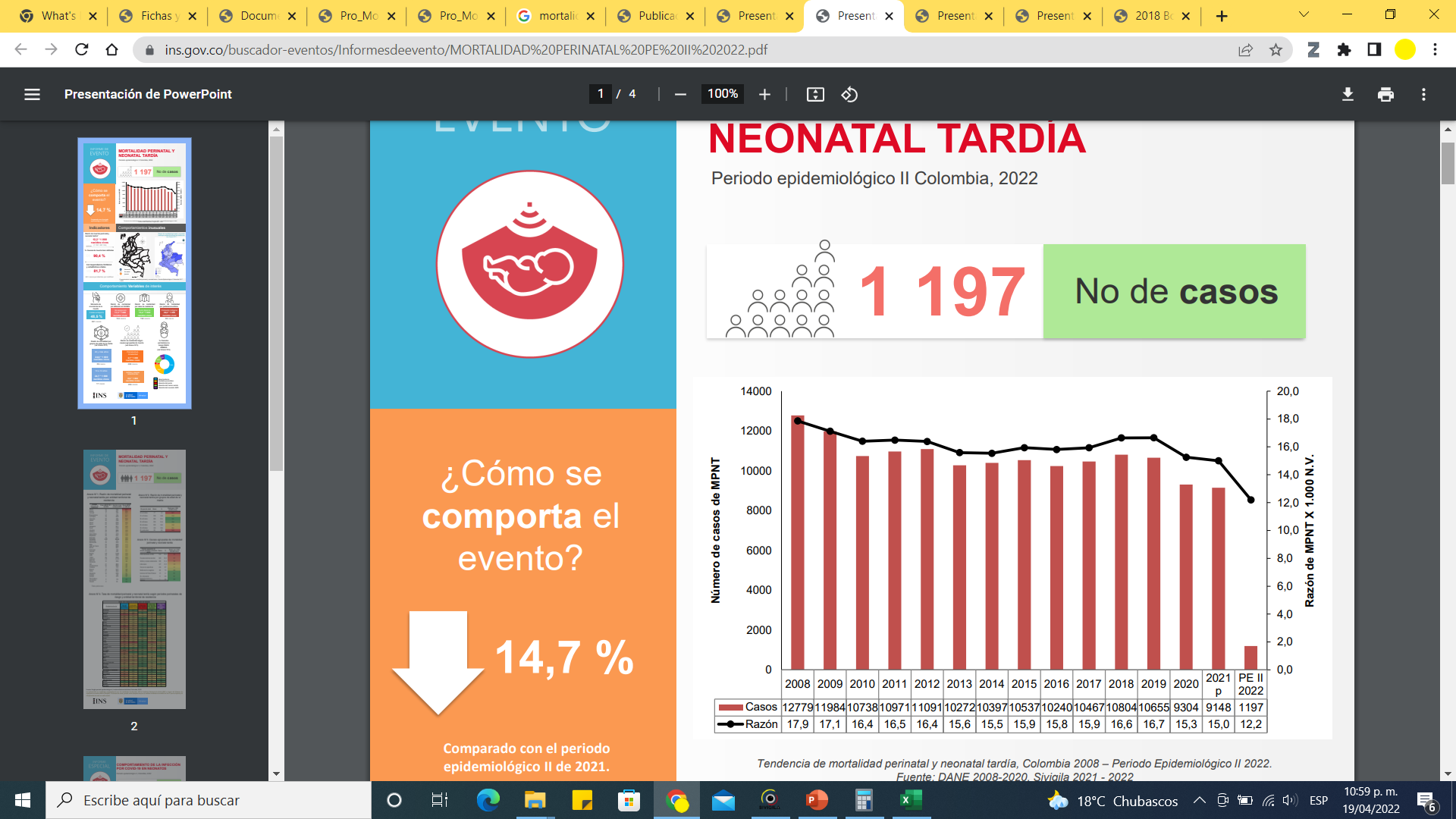 AÑO 2022

COLOMBIA

Durante el año 2022 se notificaron a Sivigila a semana epidemiológica 08, 1.197 casos de Mortalidad perinatal y neonatal tardía. 

Ha presentado una disminución a la baja con respecto a los casos notificados en el año 2020, con una disminución del 14,7%
[Speaker Notes: Organización Mundial de la Salud. International statistical classification of diseases and related health problems CIE10: manual de instrucción. 10ma revisión. Edita OMS Genova –Suiza. 2011; 2: 152. 2. 

Naciones Unidas. Objetivos de Desarrollo Sostenible: Agenda 2030. Objetivo 3: Garantizar una vida sana y promover el bienestar para todos en todas las edades. 2016. [Fecha de consulta: 28/05/2017]. Disponible en: http://www.un.org/sustainabledevelopment/es/health/.]
Mortalidad Perinatal y Neonatal Tardía
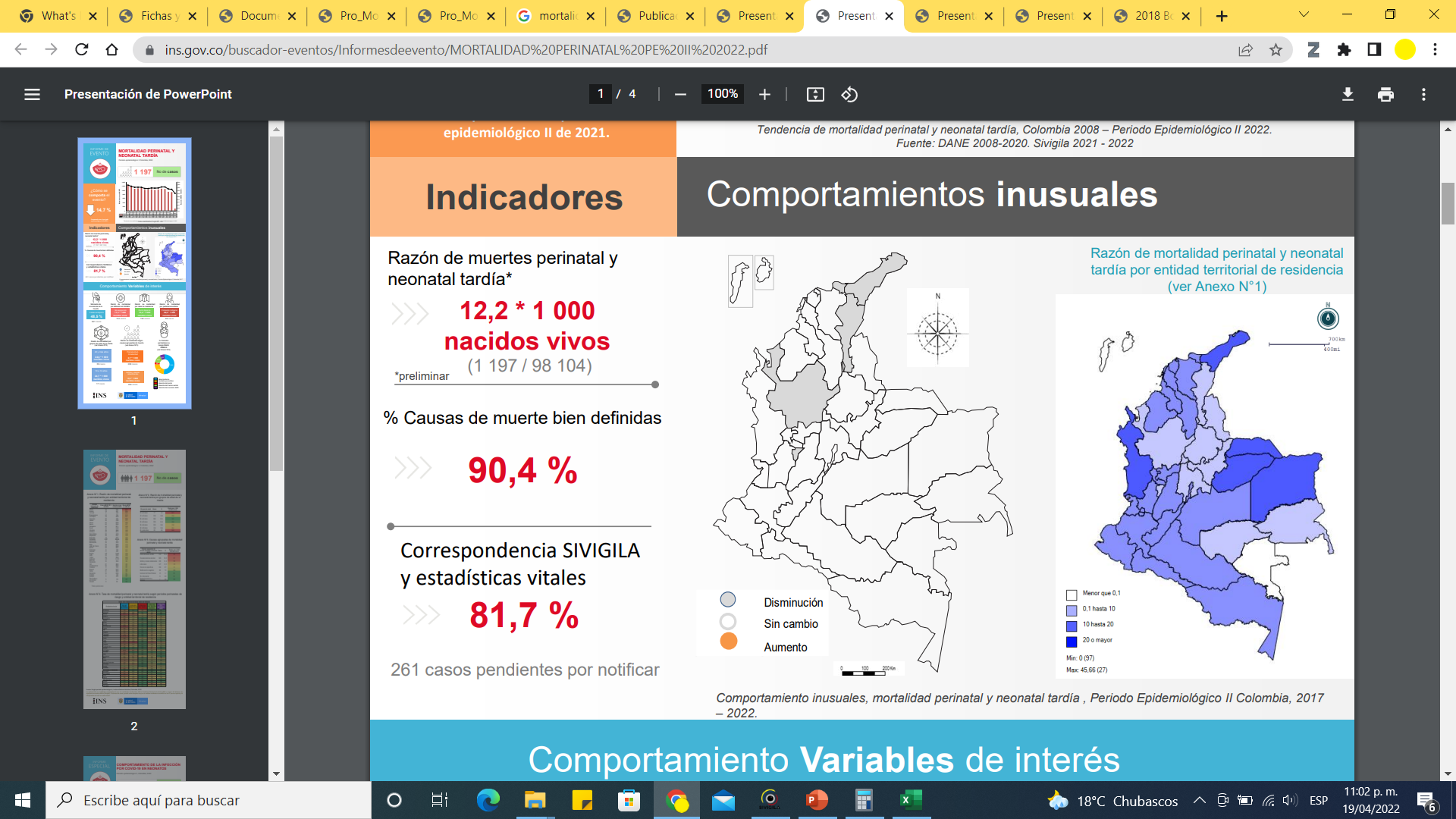 [Speaker Notes: Organización Mundial de la Salud. International statistical classification of diseases and related health problems CIE10: manual de instrucción. 10ma revisión. Edita OMS Genova –Suiza. 2011; 2: 152. 2. 

Naciones Unidas. Objetivos de Desarrollo Sostenible: Agenda 2030. Objetivo 3: Garantizar una vida sana y promover el bienestar para todos en todas las edades. 2016. [Fecha de consulta: 28/05/2017]. Disponible en: http://www.un.org/sustainabledevelopment/es/health/.]
Mortalidad Perinatal y Neonatal TardíaItagüí
Para el municipio de Itagüí se han presentado una disminución en la tendencia para los casos notificados de Mortalidad perinatal y neonatal tardía, para el año 2021, se terminó con 27 casos reportados, una disminución de 4 casos con respecto al año 2020 donde se habían reportado 31 casos. 
Para el año 2022, a semana epidemiológica N° 15 se han reportado para el municipio 6 casos.
Mortalidad Perinatal y Neonatal TardíaItagüí
Año 2021
7 casos a semana epidemiológica 15
Año 2022
6 casos a semana epidemiológica 15
Mortalidad Perinatal y Neonatal TardíaItagüí
Mortalidad Perinatal y Neonatal TardíaItagüí
Mortalidad Perinatal y Neonatal TardíaItagüí
Mortalidad Perinatal y Neonatal TardíaItagüí
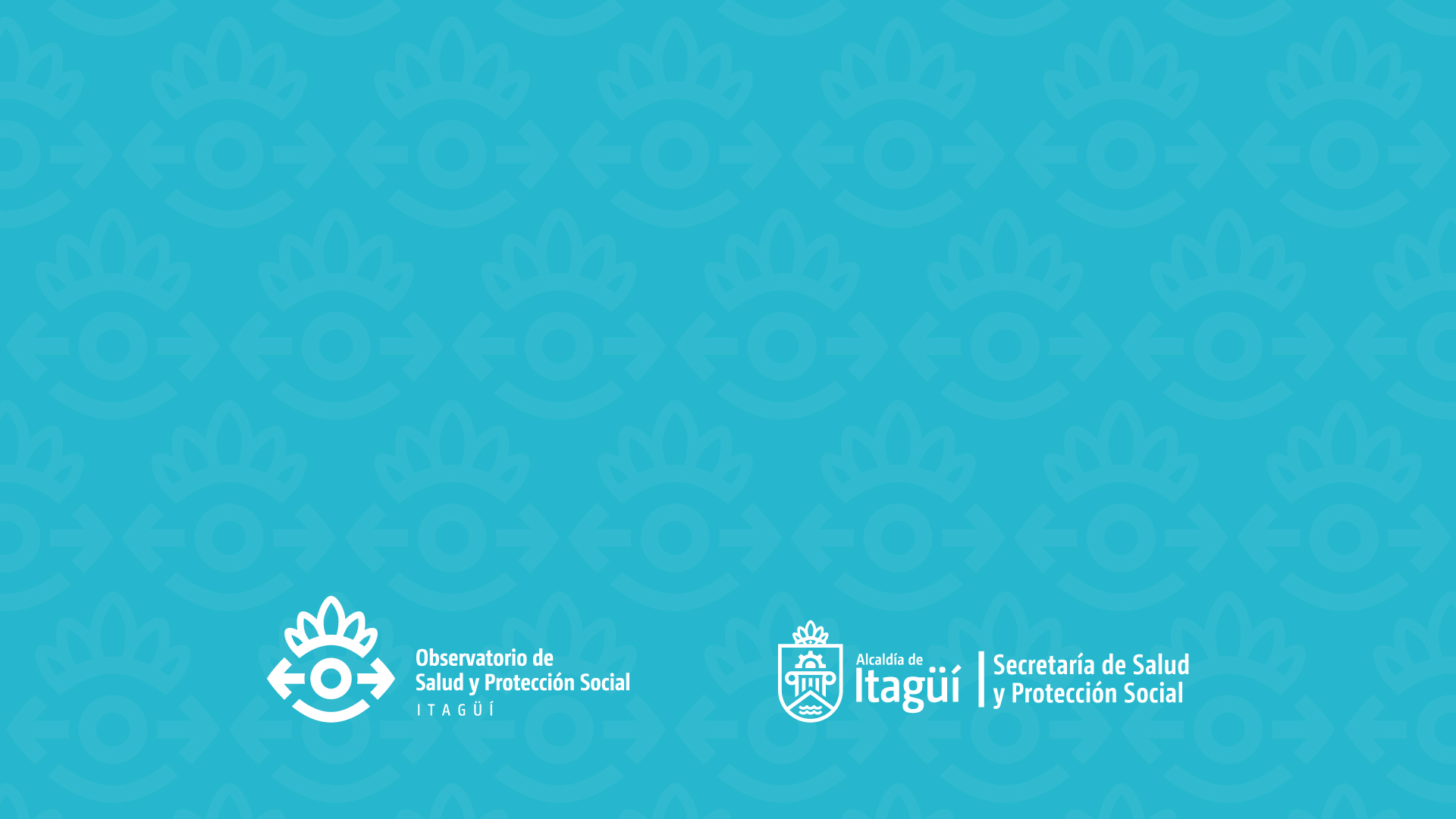 GRACIAS